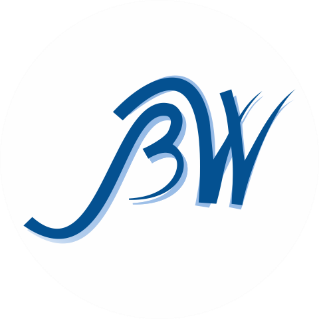 Частное общеобразовательное учреждение
Школа «Деловая волна»  
Адмиралтейский район
ДЕНЬ
ОТКРЫТЫХ 
ДВЕРЕЙ

4 декабря 2021г.
Лицензия КО 78ЛО № 0000473
Срок действия - бессрочно
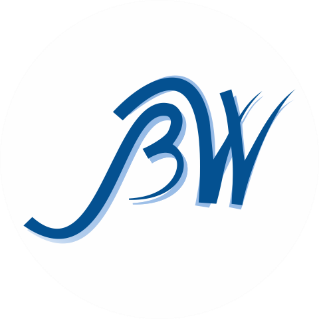 НОУ "Бизнес-школа "Деловая волна"  была создана в 1990 г. на базе школы № 307 Адмиралтейского района Санкт-Петербурга с целью углубленного изучения иностранных языков,  экономики и предметов художественно-эстетического цикла.
        В 2015 г. школа получила государственную аккредитацию и была переименована в Частное общеобразовательное учреждение  «Деловая волна».
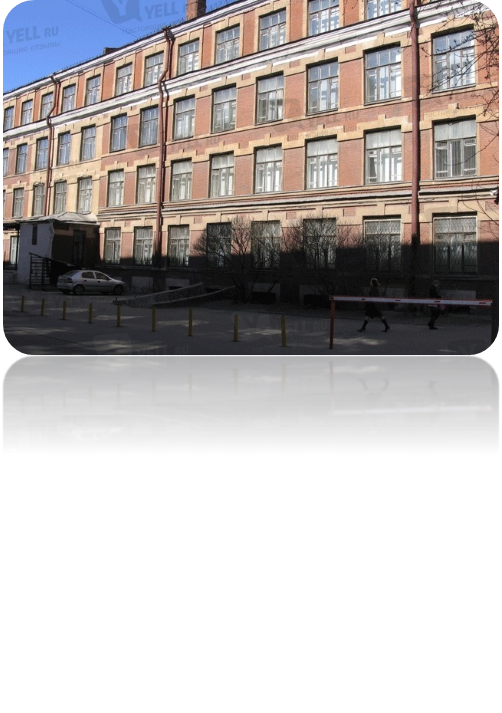 В 2021 г. школе «Деловая волна» 
исполнилось 31 год. 
Сегодня мы стараемся сохранять наши традиции, совмещать в нашей работе накопленный опыт и инновационные образовательные технологии, делать все, 
чтобы нашим воспитанникам было интересно и уютно в нашей школе.
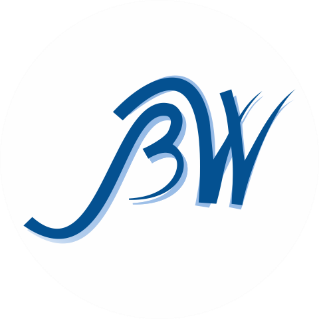 За 30 лет работы из нескольких классов с дополнительным образованием мы выросли до образовательного комплекса, имеющего отделения в разных районах города.
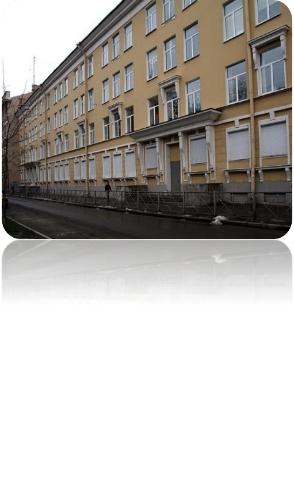 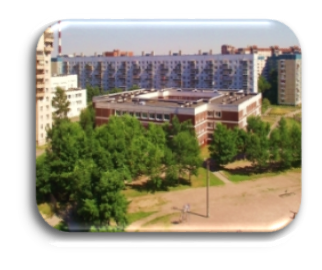 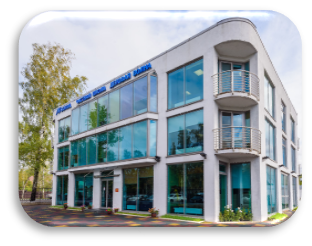 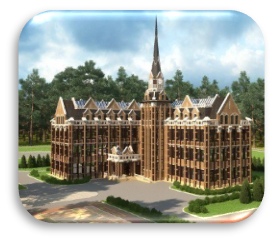 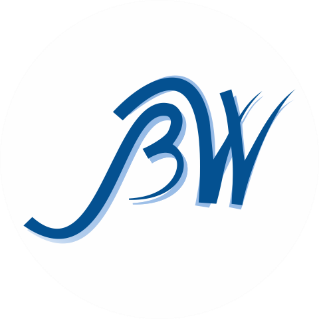 Прием в школу
Учащимися школы «Деловая волна» могут стать только 
ученики школы № 307 Адмиралтейского района СПБ
Прием в 1 класс школы «Деловая волна» осуществляется после приказа о зачислении в школу № 307. Затем родители подают заявление о приеме в школу, после чего заключается договор об образовании на обучение по дополнительным образовательным программам со школой «Деловая волна».
 Набор во 2 — 11 класс осуществляется на вакантные места по результатам собеседования по английскому языку.
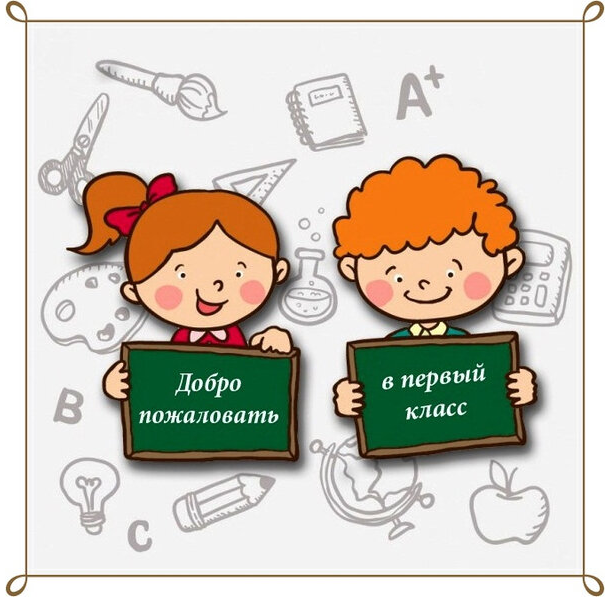 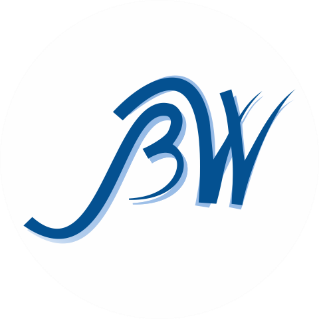 Программа дополнительного образования
«Азбука успеха» (1 класс)
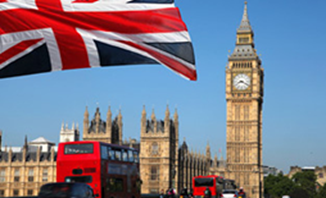 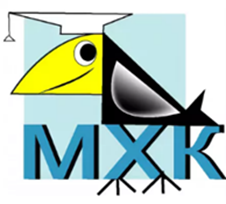 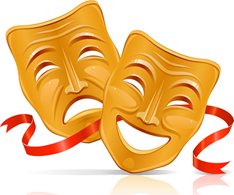 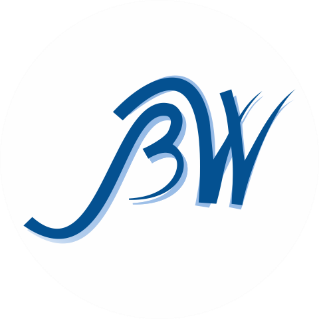 Английский язык
Always on the go – 1
Углубленное изучение английского языка — одно из приоритетных 
направлений школы «Деловая волна».
Преподавание английского языка по программе дополнительного образования начинается с 1 класса.
      В первый год обучения занятия проводятся ежедневно (5 часов в неделю).
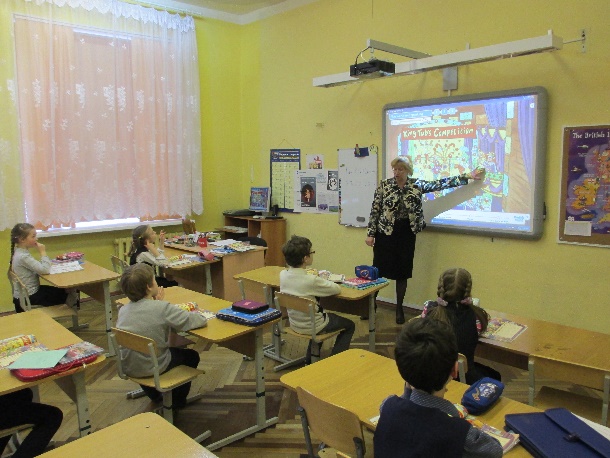 Преимущества программы:
Обучение проводится по программам углубленного уровня с использованием учебных пособий и электронных ресурсов издательства Cambridge (Англия).

Используются мультимедийные средства, аудио и видео материалы, ролевые игры, театрализованные представления, проектная деятельность.

Особое внимание уделяется развитию коммуникативных навыков и разговорной практике.
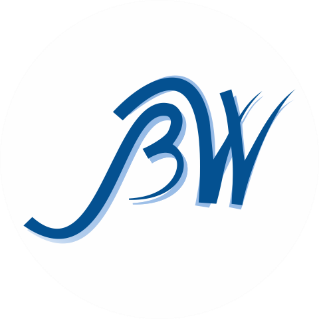 Cambridge English Language Assessment Exam Preparation Centre
В 2020-2021 учебном году департамент экзаменов по английскому языку Кембриджского университета подтвердил, что частная школа «Деловая волна» является центром по подготовке к Кембриджским экзаменам.
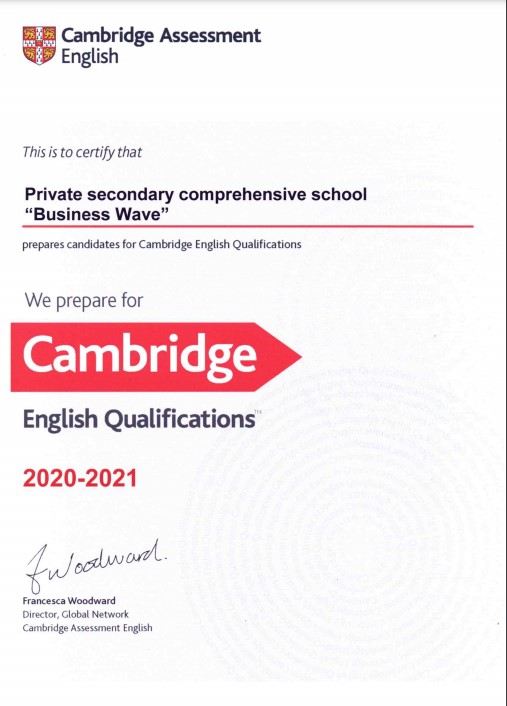 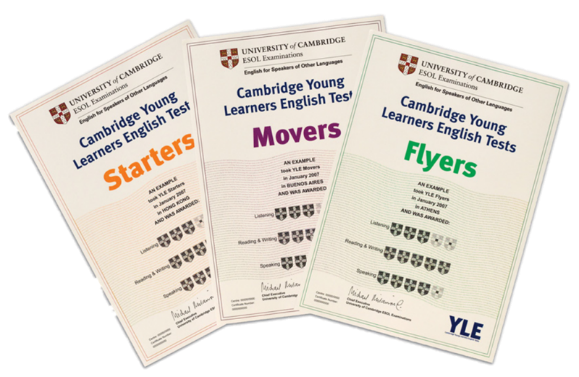 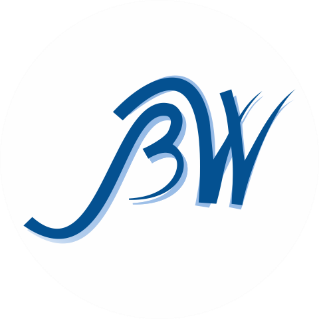 Оснащение кабинетов английского языка
Кабинеты иностранных языков     оснащены мультимедийным оборудованием, 
аудио и видео техникой.
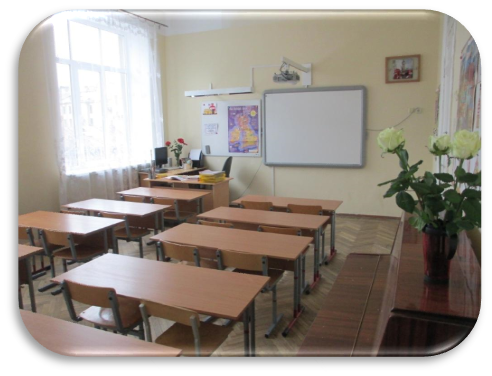 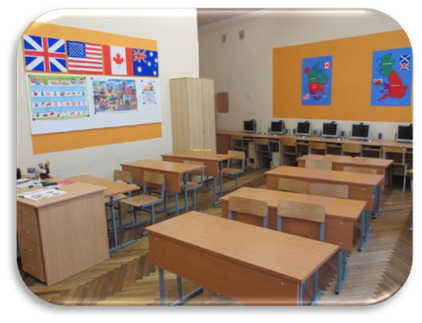 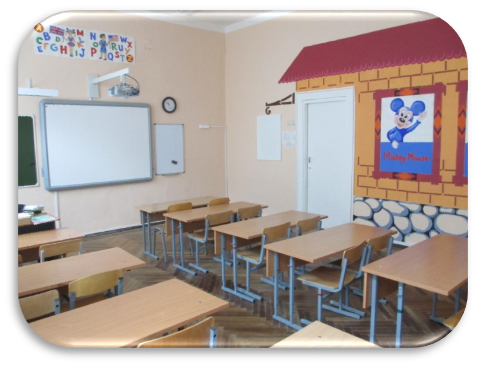 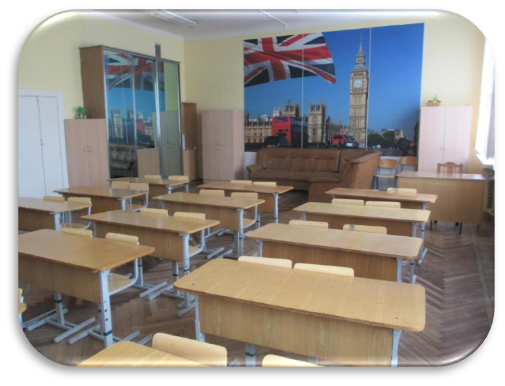 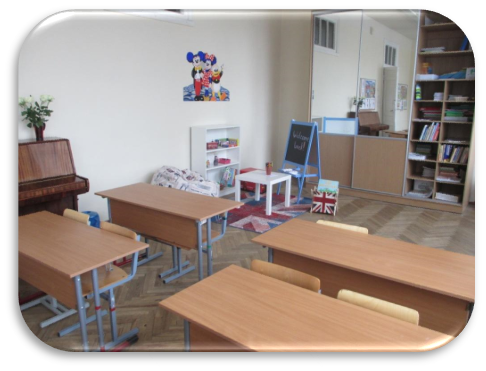 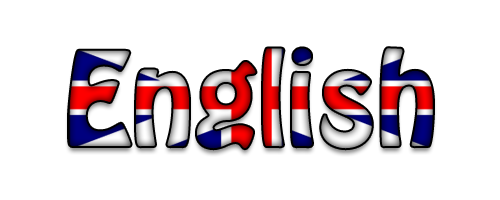 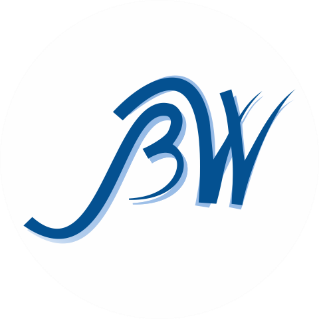 Актерское мастерство
2 часа в неделю
Краткое описание курса:
За первый год обучения учащиеся совершенствуют следующие умения и навыки: 

публичности (умение выступать перед аудиторией как индивидуально, так и в группе, выполнение простейших сценических задач и действий);
 понимания творческой индивидуальности и навыков эмоционального самовыражения, актерской техники и основ сценического движения. 

По итогам работы за год ставится мини-спектакль.
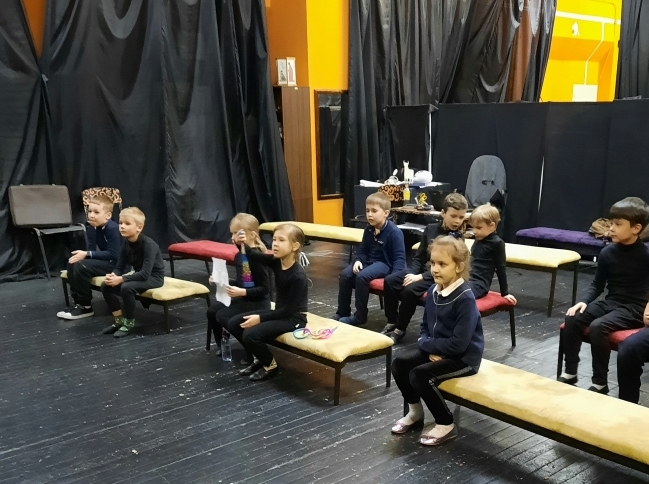 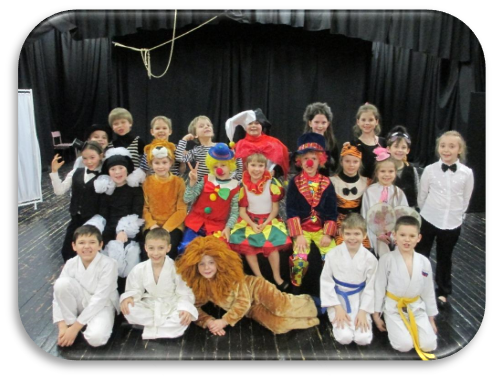 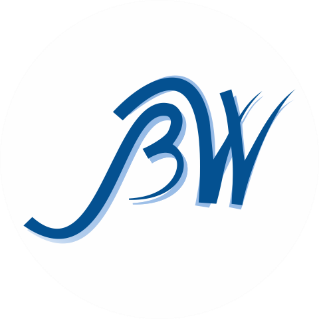 Актерское мастерство
Занятия проходят в зале театральной студии, не только создающего атмосферу настоящего театра, но и оборудованной современной специальной светозвуковой аппаратурой.
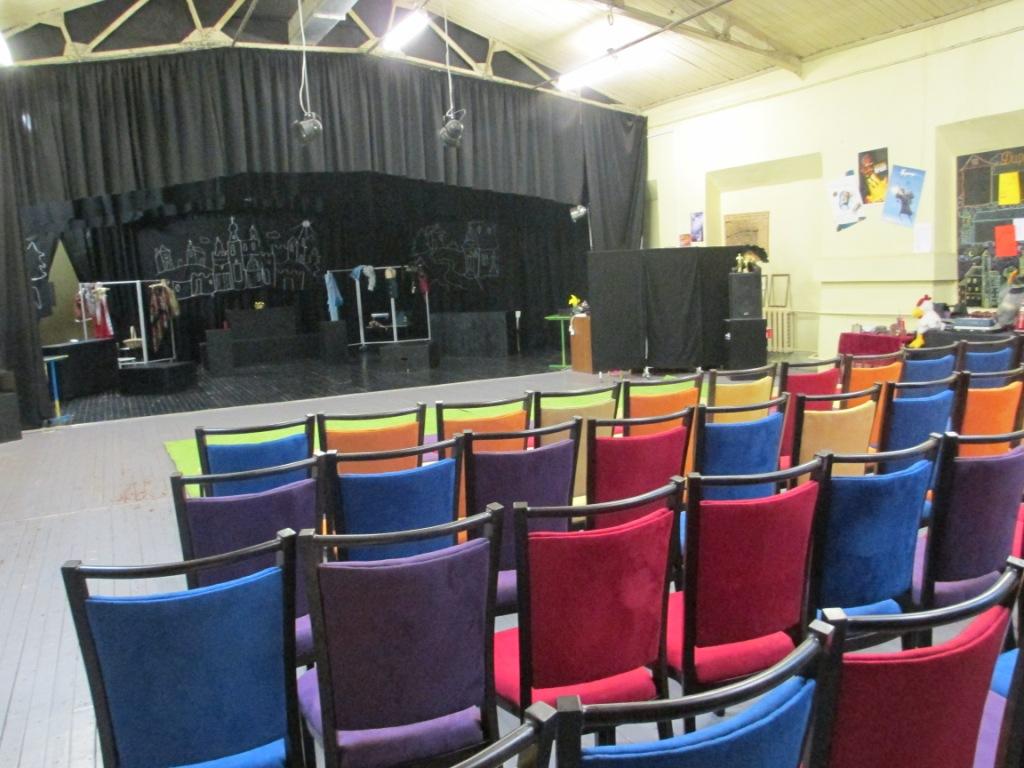 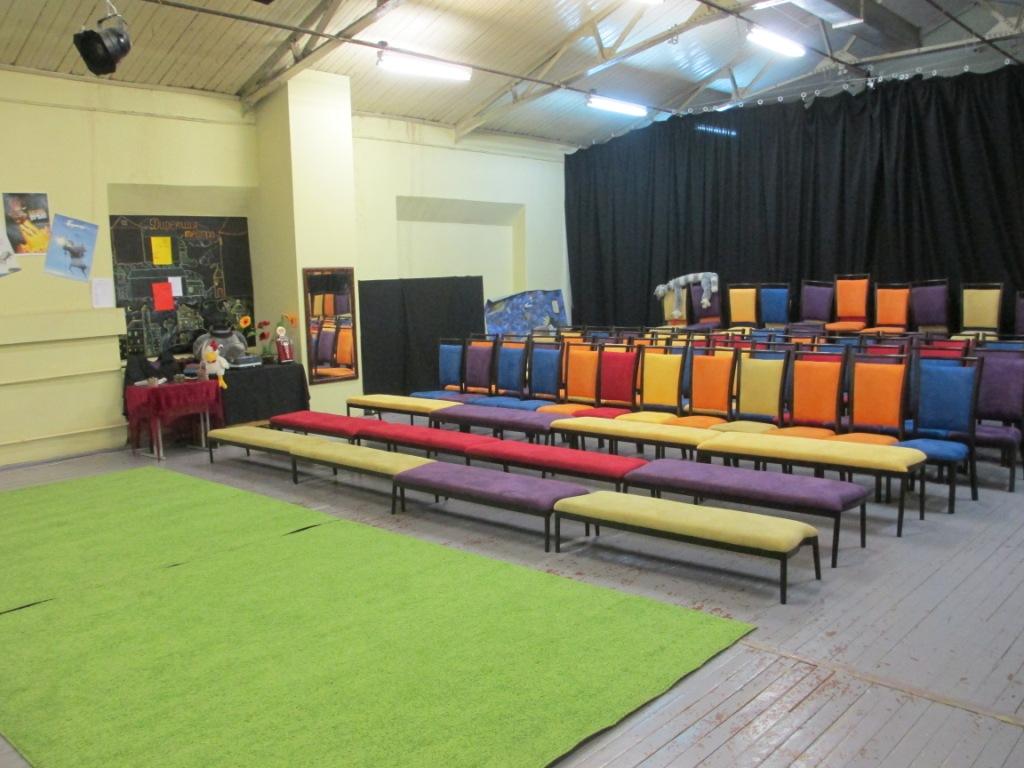 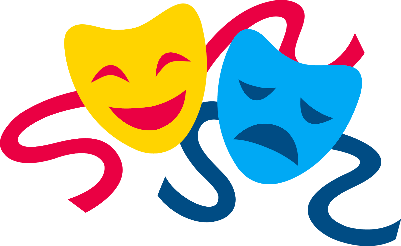 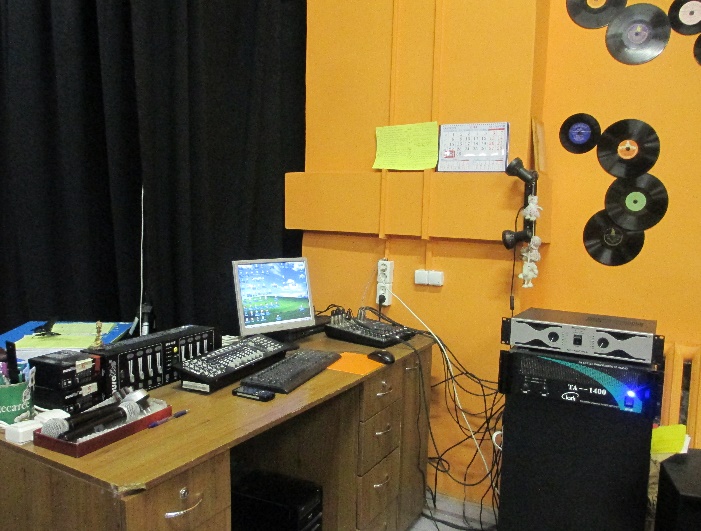 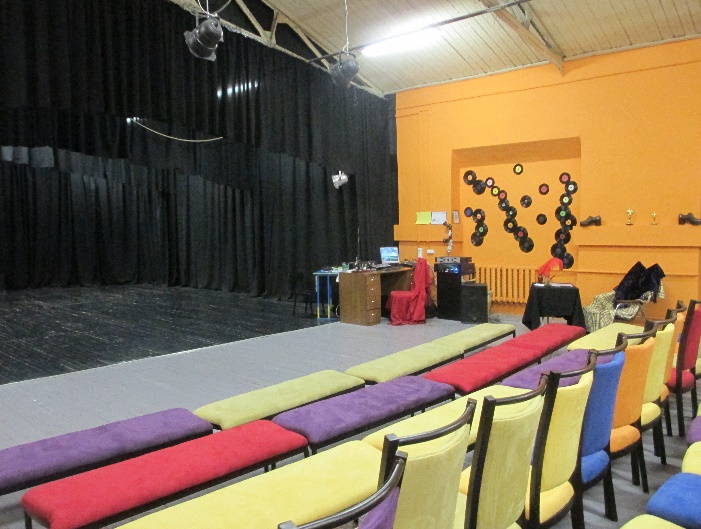 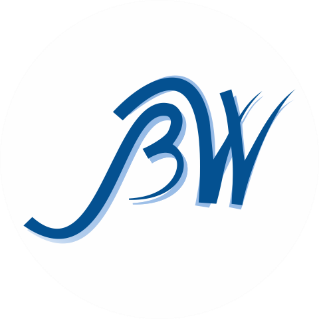 Мировая художественная культура
1 час в неделю
Краткое описание курса:
За первый год обучения учащиеся осваивают следующий учебный материал: 

узнают, кто такой художник, какие 
художники бывают   ( художники-
пейзажисты, исторические живописцы, 
портретисты и др.);
ознакомятся с различными жанрами и 
видами в изобразительном искусстве,
учатся их различать.
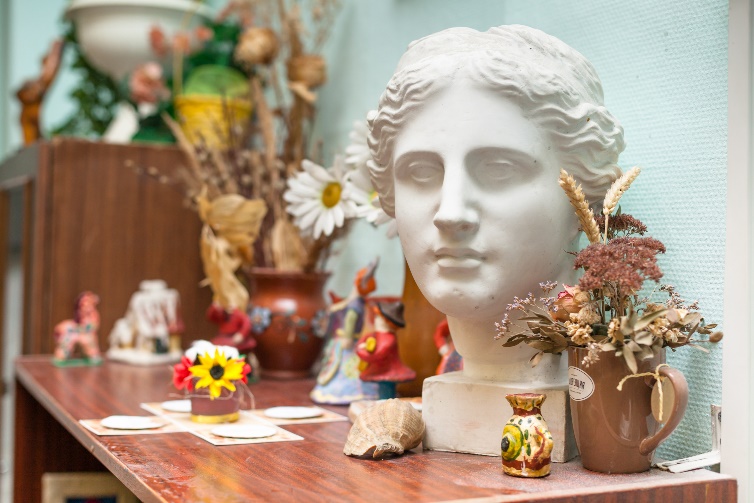 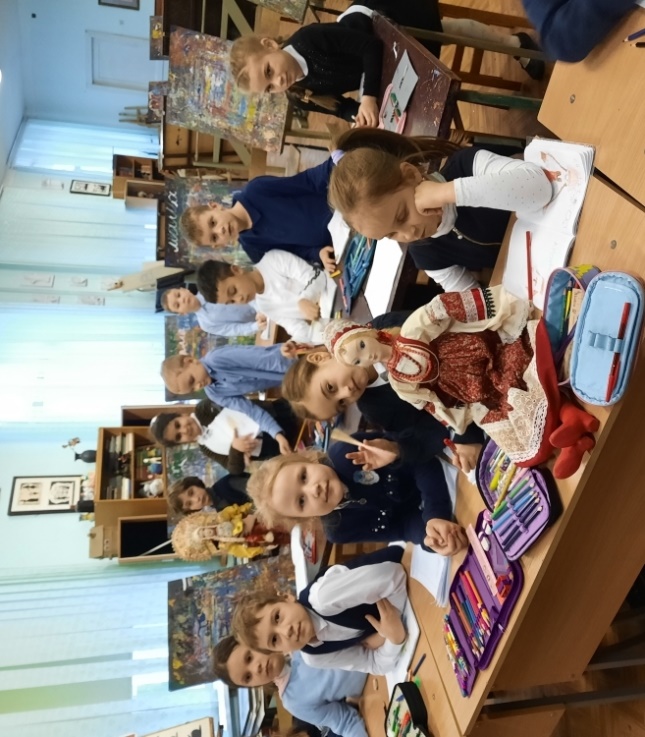 Занятия по мировой художественной культуре расширяют кругозор учащихся,формируют мировоззрение и эрудицию.
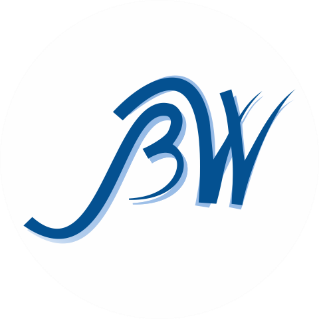 Мировая художественная культура
Занятия проводятся в студии изобразительного искусства.
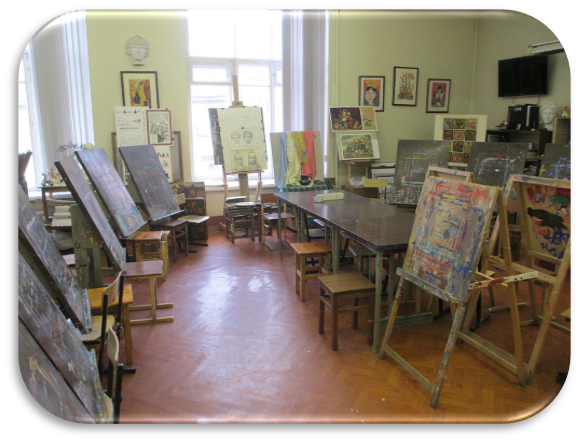 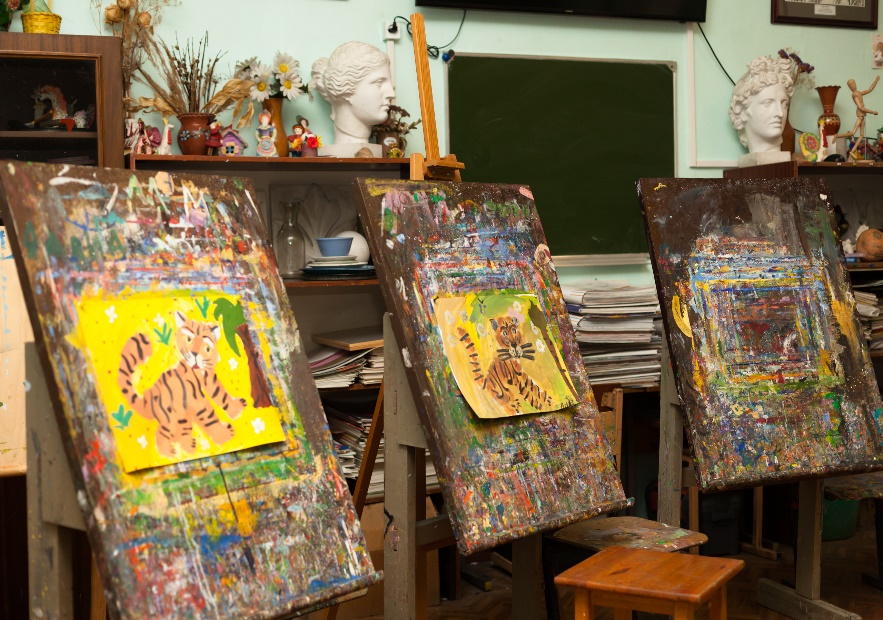 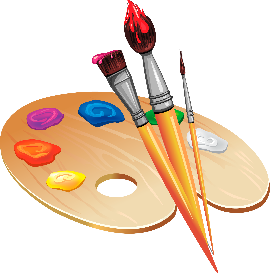 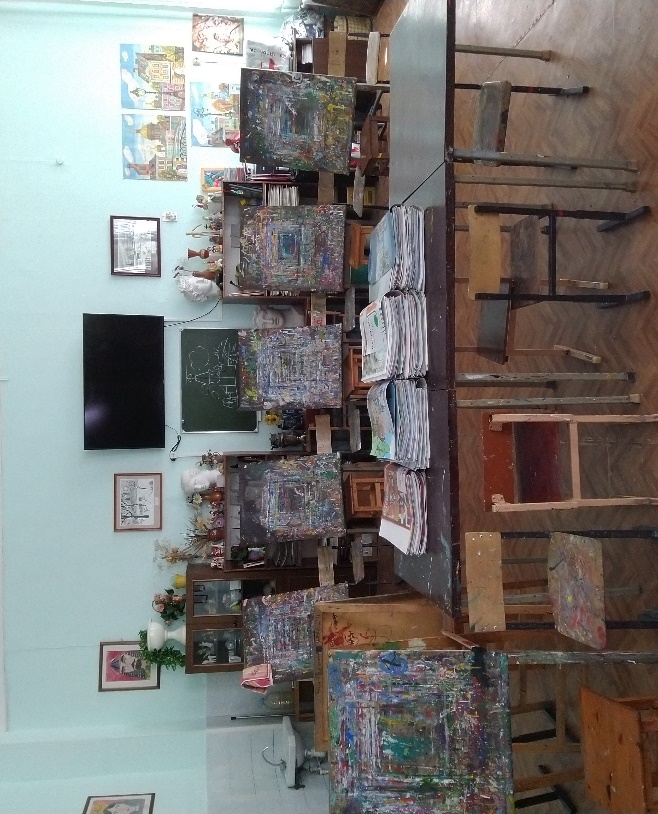 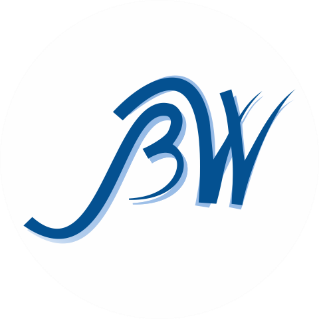 Особенности учебного процесса
уникальное сотрудничество государственной школы 307 и школы дополнительного образования;
современное оснащение учебных помещений (кабинеты иностранных языков, танцевальный зал, студия изобразительного искусства, театральная студия);
занятия  по иностранным языкам проходят в группах малой наполняемости (от 6 до 12 человек);
углубленное изучение английского языка — одно из приоритетных направлений школы «Деловая волна» (подготовка к сдаче Международных экзаменов по английскому языку);
сопровождение учебного процесса по программе дополнительного образования осуществляется тьютором;
после основной программы учащиеся имеют возможность продолжить занятия в профессиональных творческих студиях "Комильфо", "Арт-Данс", "Чудодеи", "Вдохновение" ;
 умные каникулы: Центр международного образования и туризма «Деловая волна»  организует экскурсионные программы и языковые стажировки в страны изучаемого языка; дистанционные курсы  в каникулярное время.
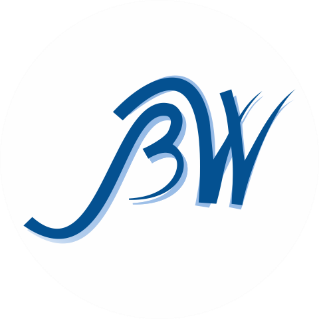 Студии 
на 2021-2022 учебный год
Студия изобразительного искусства
       «Вдохновение»

    Студия бального танца «Арт-Данс»

    Студия эстрадного танца «Комильфо»

    Театральная студия «Чудодеи»
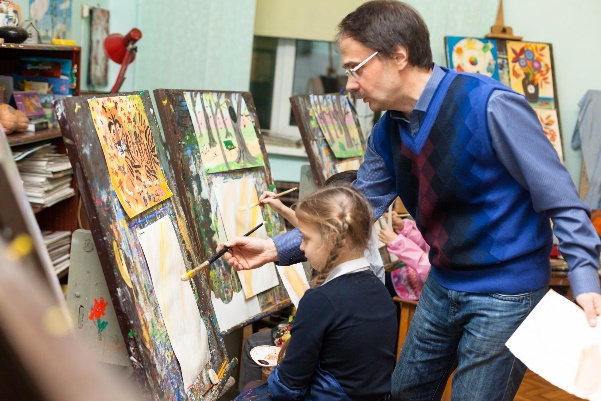 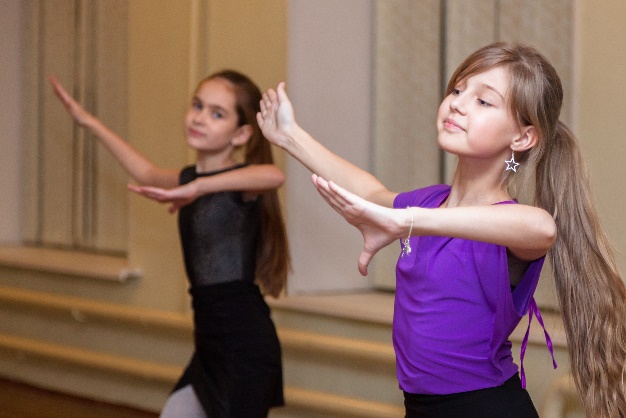 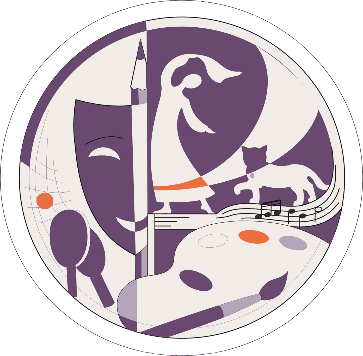 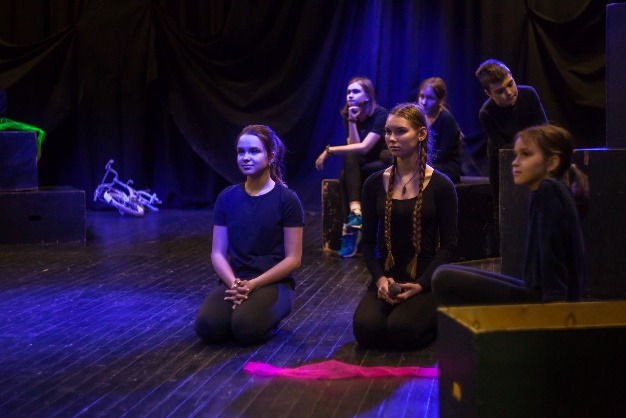 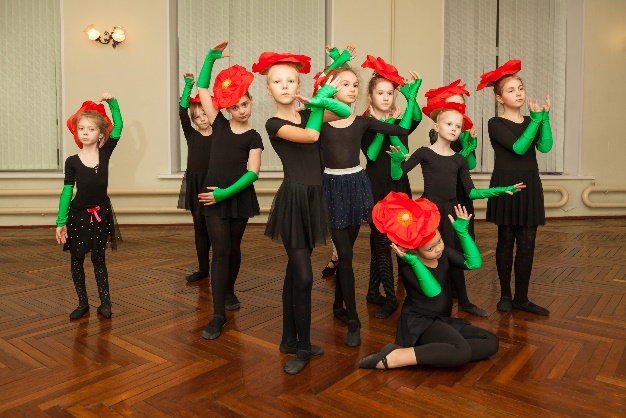 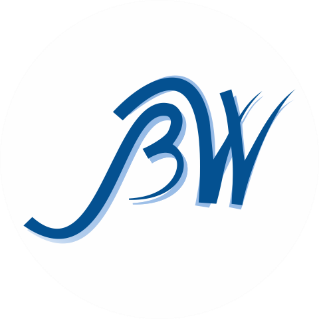 Студия изобразительного искусства
«ВДОХНОВЕНИЕ»
В школе оборудована художественная мастерская. 
       Работа за мольбертами, на больших форматах позволяет с самого начала правильно «поставить» и разработать руку, выработать правильную осанку, сохранить хорошее зрение.
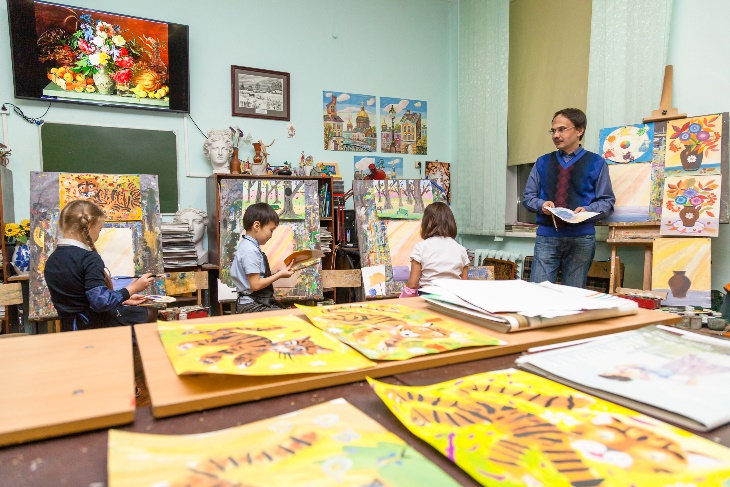 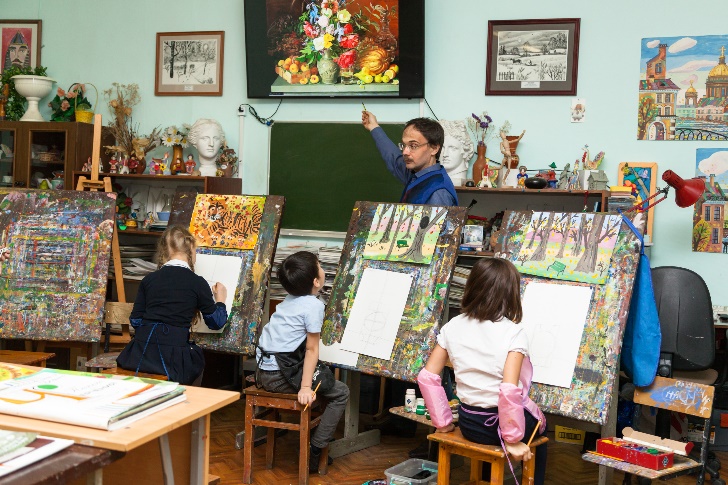 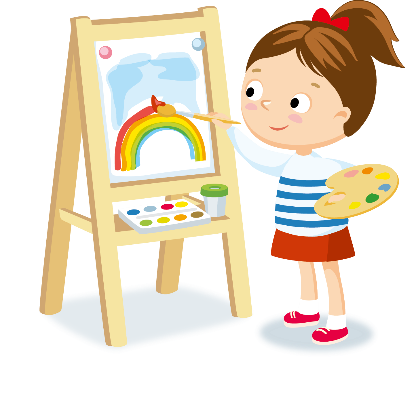 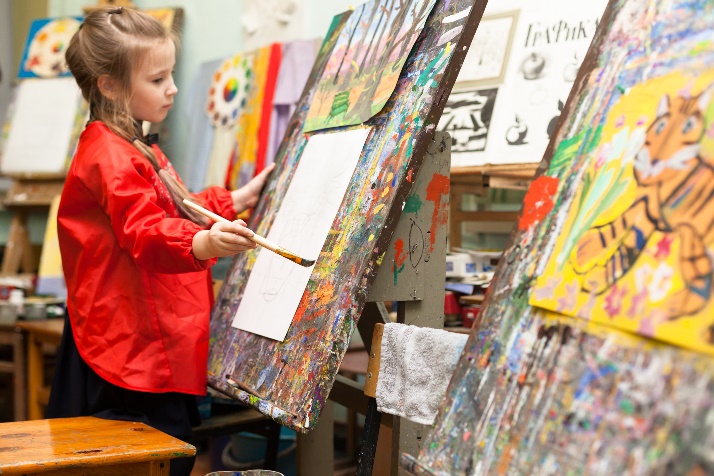 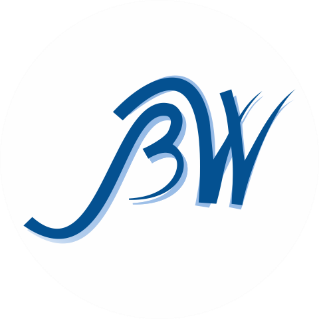 Театральная студия
«ЧУДОДЕИ»
Дети, увлеченные актерским мастерством, становятся актерами детской театральной студии "Чудодеи". 
        Студия ставит спектакли, этюды, сценические зарисовки. В рамках студийного расписания проводят мастер-классы "играющие" актёры Санкт-Петербурга.
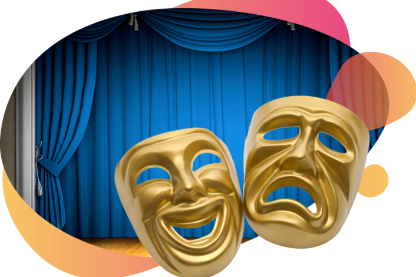 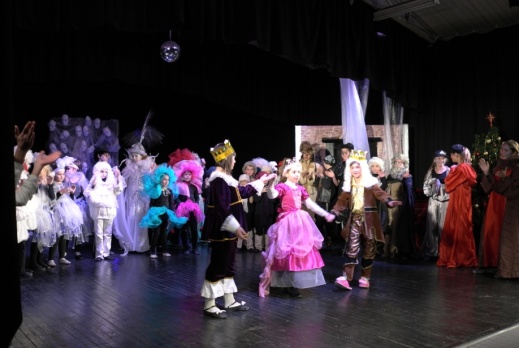 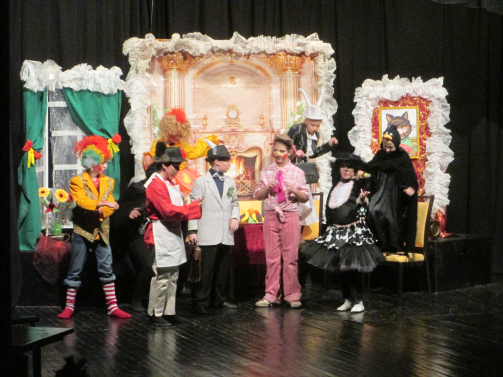 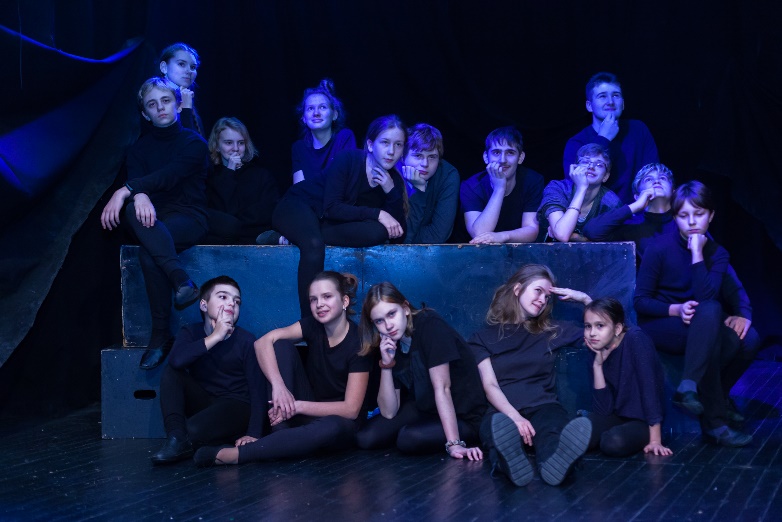 Театральная студия прекрасно оборудована – большой зал, профессиональное освещение и звук.
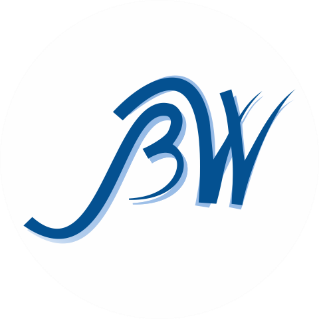 Студия бального танца
«АРТ-ДАНС»
Бальные танцы для детей – это вид спорта, предусматривающий развитие пластики, координации движений, происходит развитие общей физической подготовки (силы, выносливости, ловкости), чувства ритма и эстетического восприятия мира.
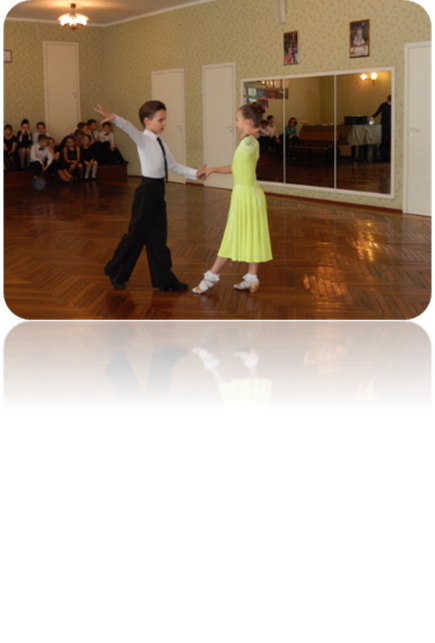 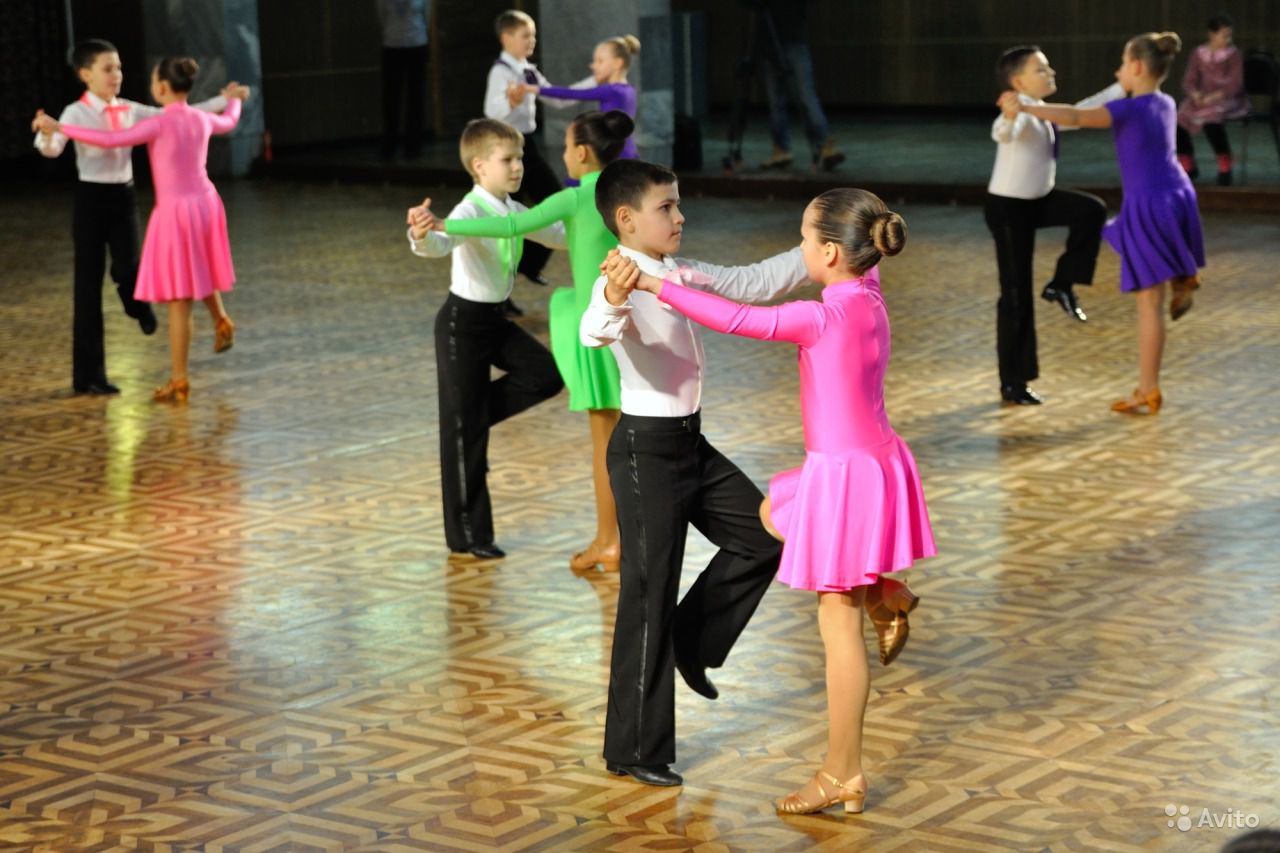 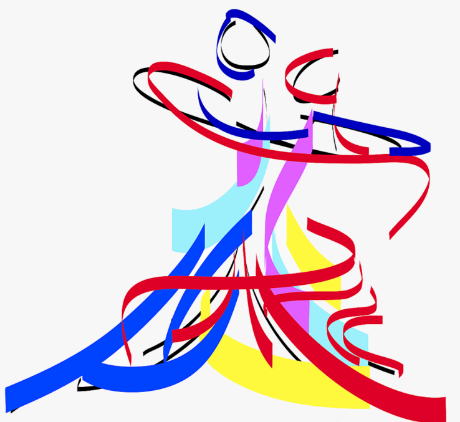 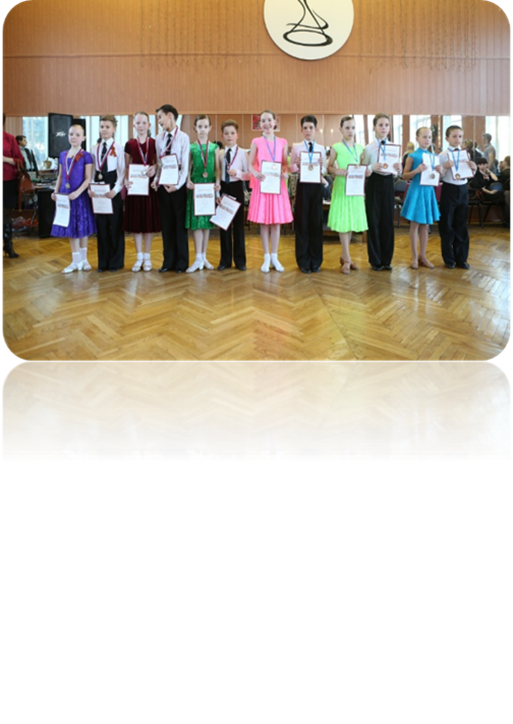 Занятия проводятся в специально оборудованном зале.
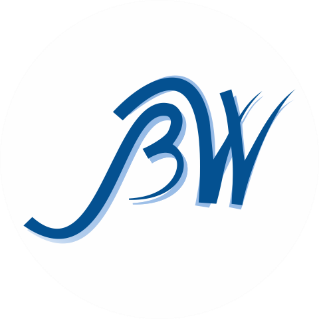 Студия эстрадного танца
«КОМИЛЬФО»
Основная задача студии – не только научить ребенка танцевать, но и красиво двигаться, выражать свои эмоции в танце. Хореография способствует улучшению физических качеств ребенка (гибкости, ловкости, выносливости) и укреплению всего организма.
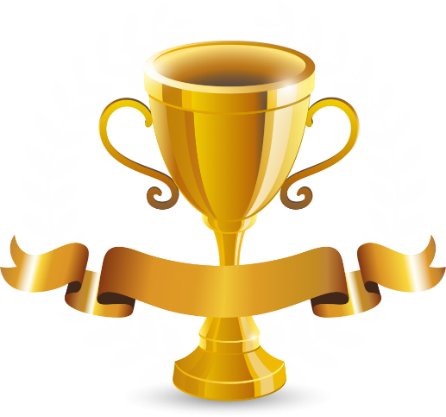 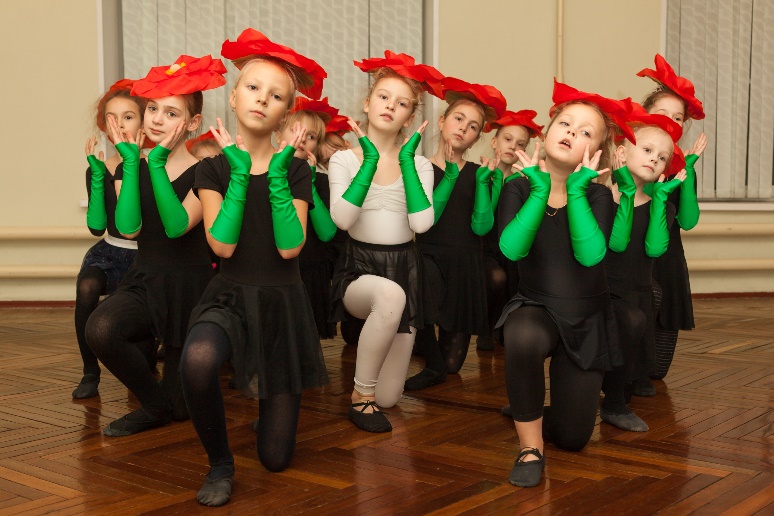 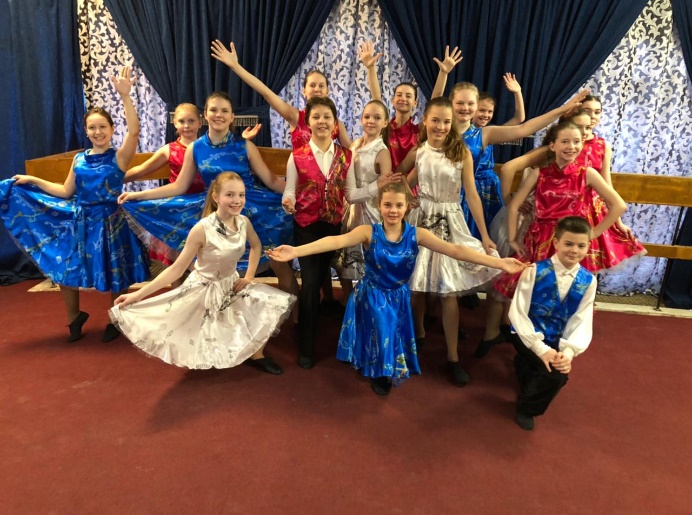 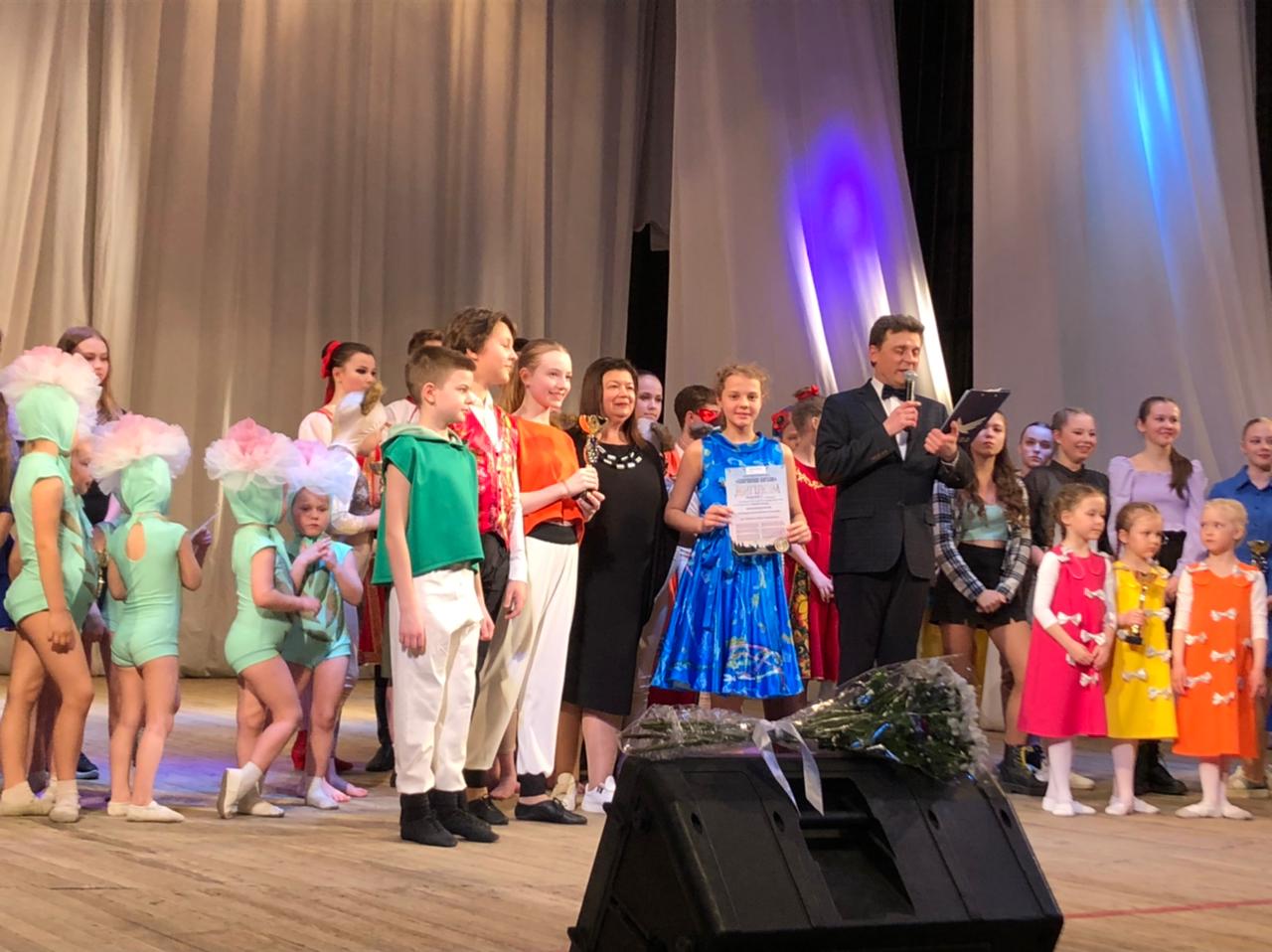 Занятия проводятся в зале бальных танцев.
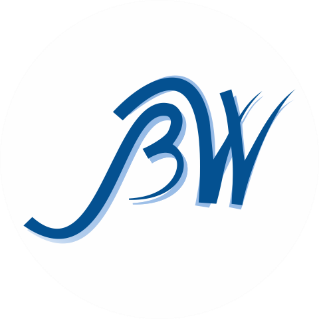 Подготовка к школе
«Развивающие занятия для детей дошкольного возраста»
Цель образовательной программы – развитие личности ребенка, формирование его готовности к систематическому школьному обучению.
Образовательная программа включает разделы:
«Занимательная математика» — направлен на формирование мыслительных операций анализа, синтеза, сравнения, обобщения, классификации, аналогии.
«Волшебные линии» направлен на подготовку детей к письму.
«Букварёнок» направлен на подготовку детей к обучению чтению и формированию элементарных навыков культуры речи.
«Я познаю мир»  направлен на развитие речи и формирование целостной картины мира.
«Домисолька» направлен на музыкально-эстетическое
      воспитание и вокальное развитие ребенка.
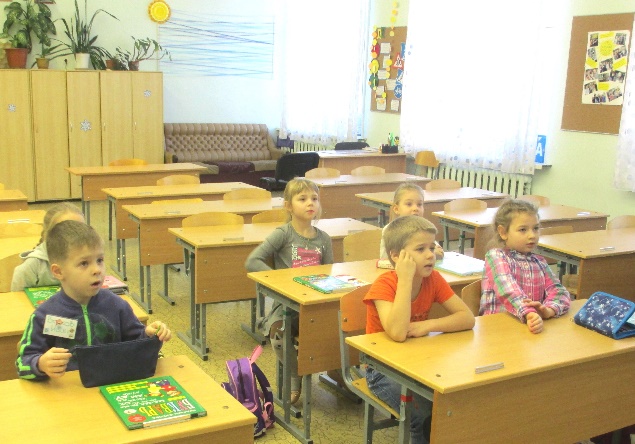 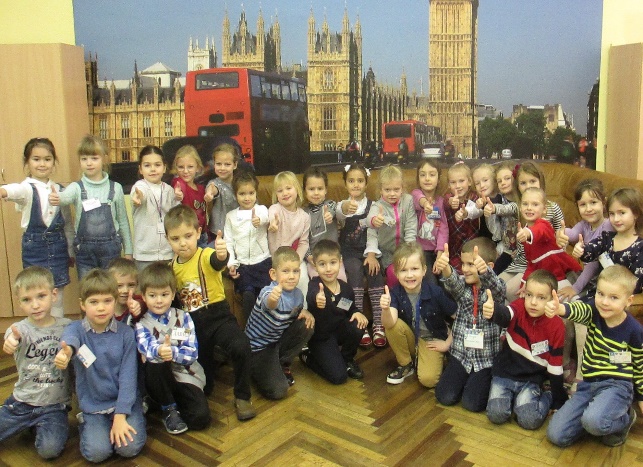 Занятия проводятся по субботам с 10.00 до 13.30. 
Набор в группы по подготовке детей к школе осуществляется в течение всего учебного года.
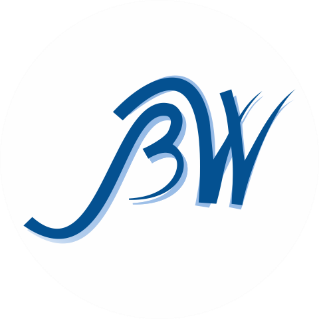 Центр международного образования и туризма «Деловая волна»
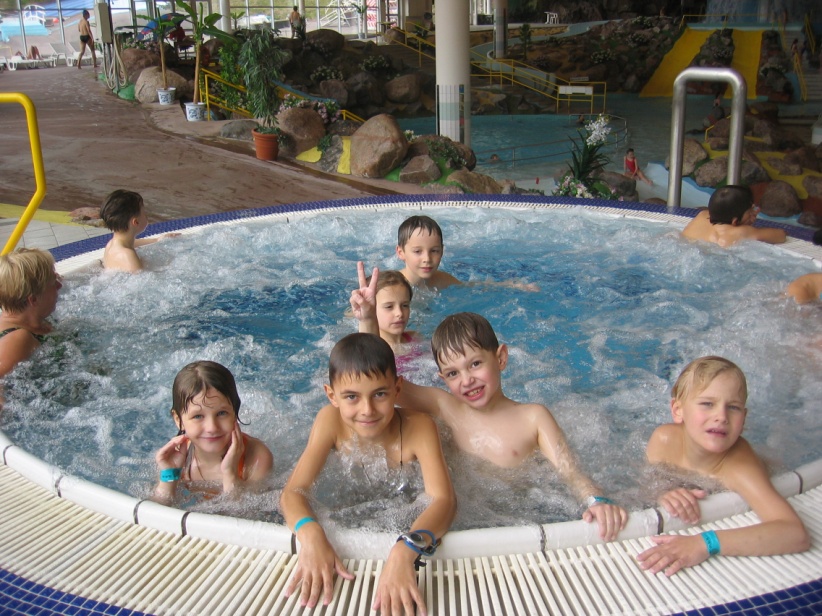 Работает с 2000 года 
для организации*:
 Каникулярного и летнего отдыха
 Экскурсионных программ
 Зарубежных языковых стажировок
 Дистанционных курсов в каникулярное время
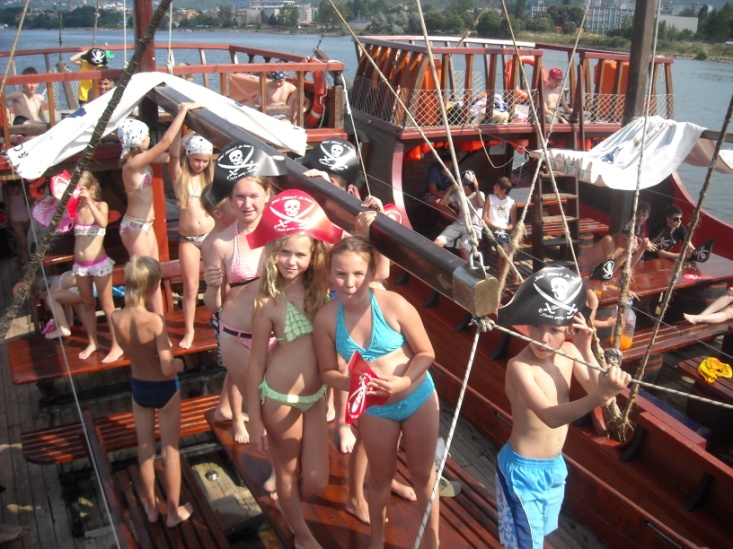 Финляндия
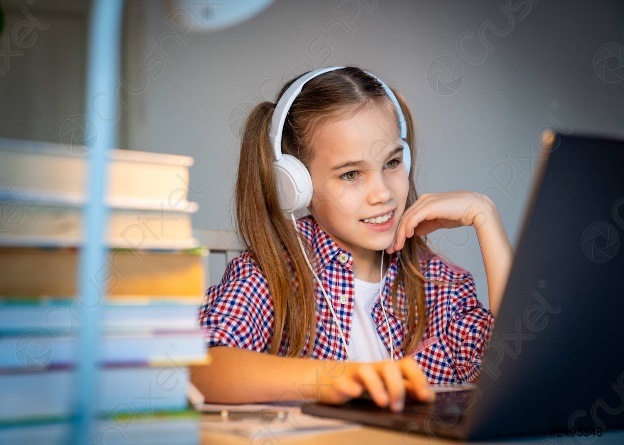 Болгария
*Экскурсии проводятся только по разрешению РОСПОТРЕБНАЗОРА.
  Билеты в музеи, театры, транспортные расходы, экскурсии оплачиваются отдельно, в стоимость образовательных услуг не входят.
Летние онлайн-курсы
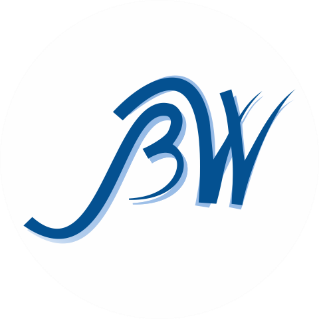 Контактные данные школы «Деловая волна»
Адмиралтеский район
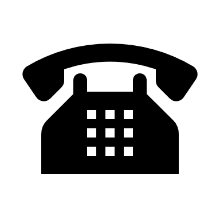 8 (921) 909-09-24
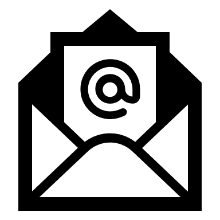 info@bwschool.ru
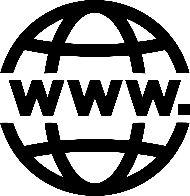 bwschool.ru
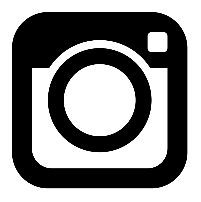 bwschool_307
СПАСИБО ЗА ВНИМАНИЕ!